«Использование малых  форм устного народного творчества, как средство развития детей раннего возраста»
Выполнила: 
Воспитатель первой 
квалификационной категории
Окишева О.А.
г.Челябинск, 2010 г.
« Баю-баю на кроватьСтали гули прилетать.  …
…Ворковали сладко :Спи, моя касатка.»
Потешки – песенки, сопровождающие игры ребенка с пальцами, ручками и ножками, в которых есть уже «урок», педагогическое наставление.
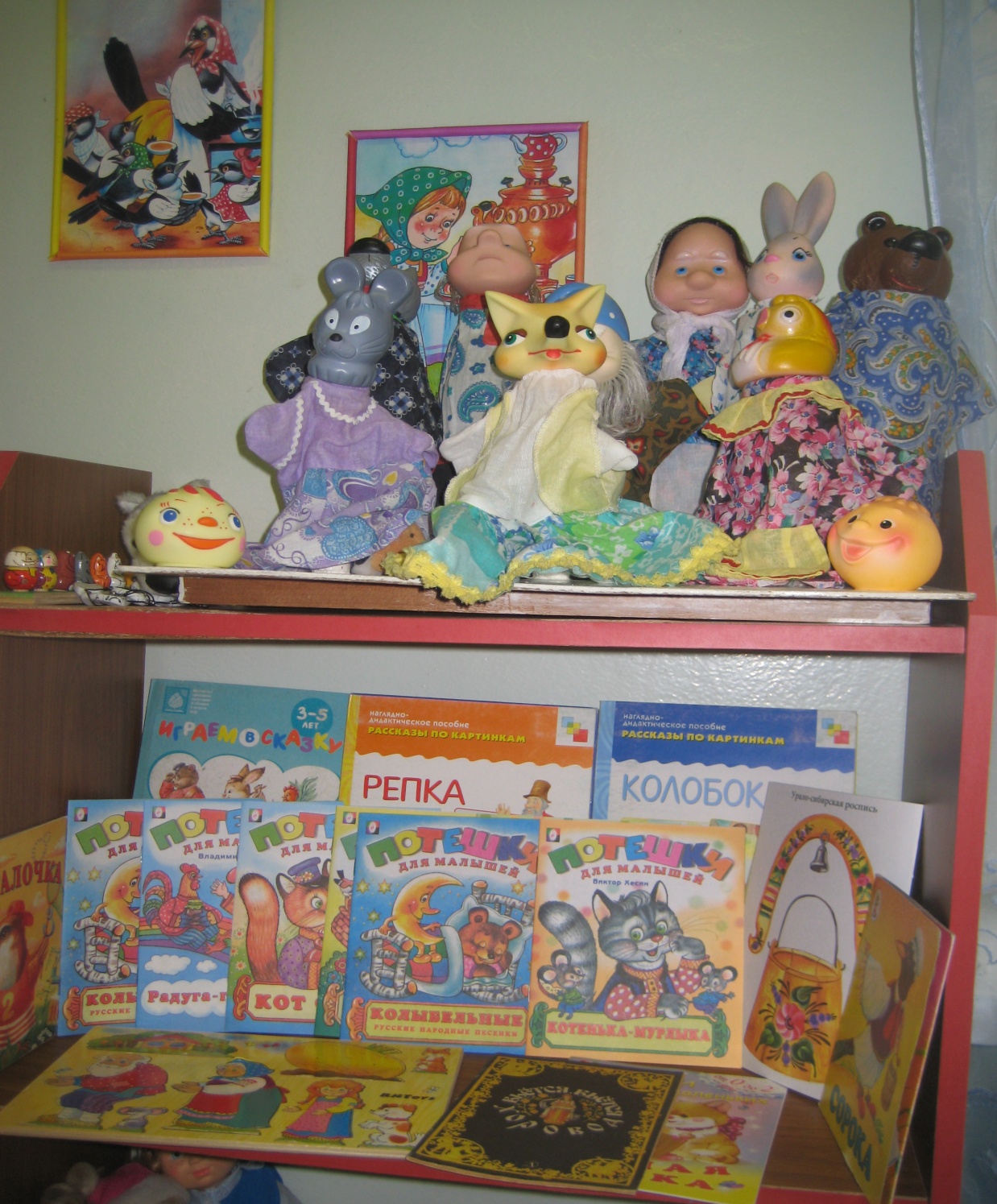 Мы на луг ходили …
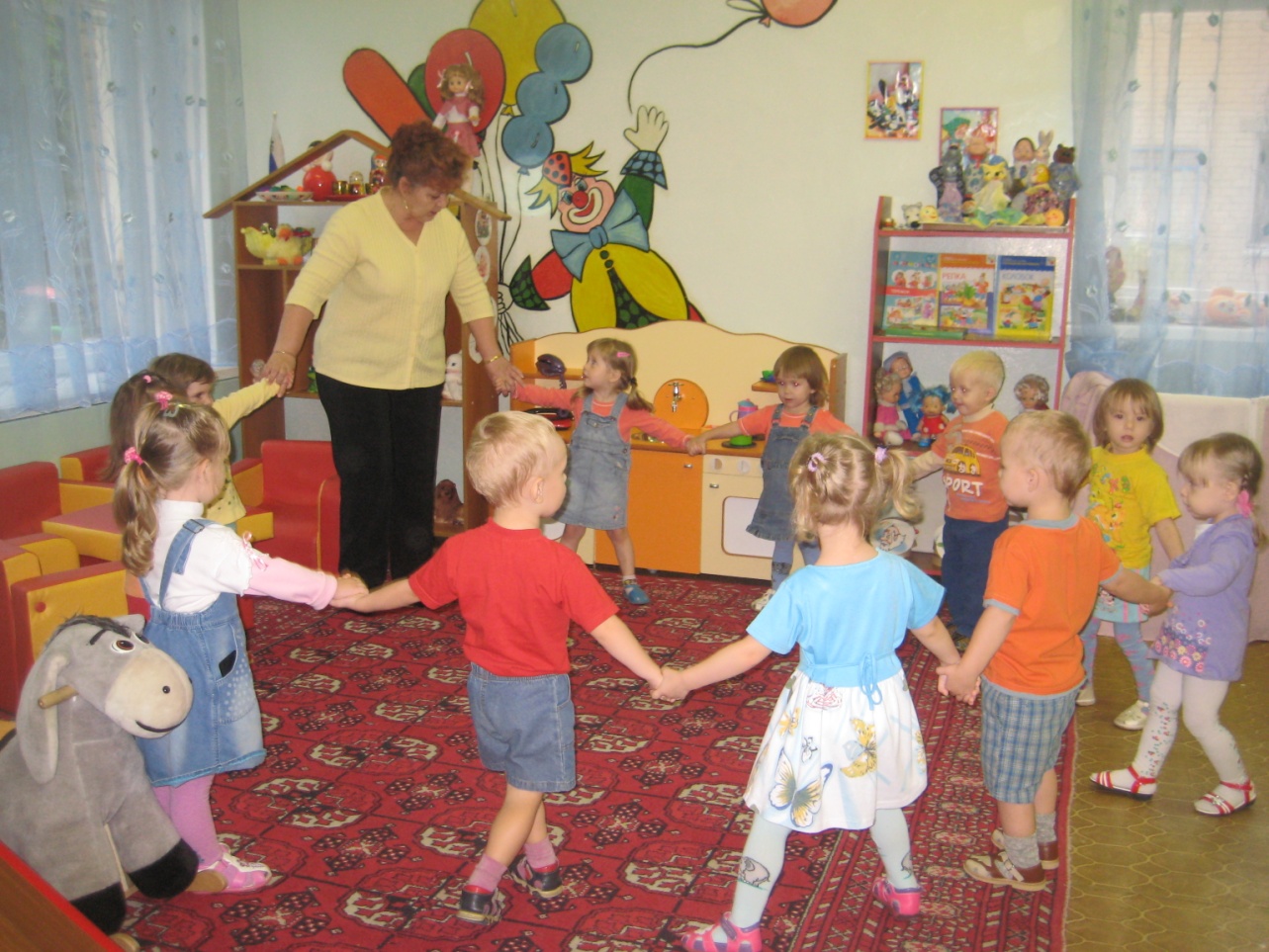 … хоровод …
… водили
Умница, Катенька, Ешь кашу сладеньку, Вкусную, пушистую,Мягкую, душистую.
На дубочке,Тут сидят два голубочка.У них шейки голубые,У них перья золотые.
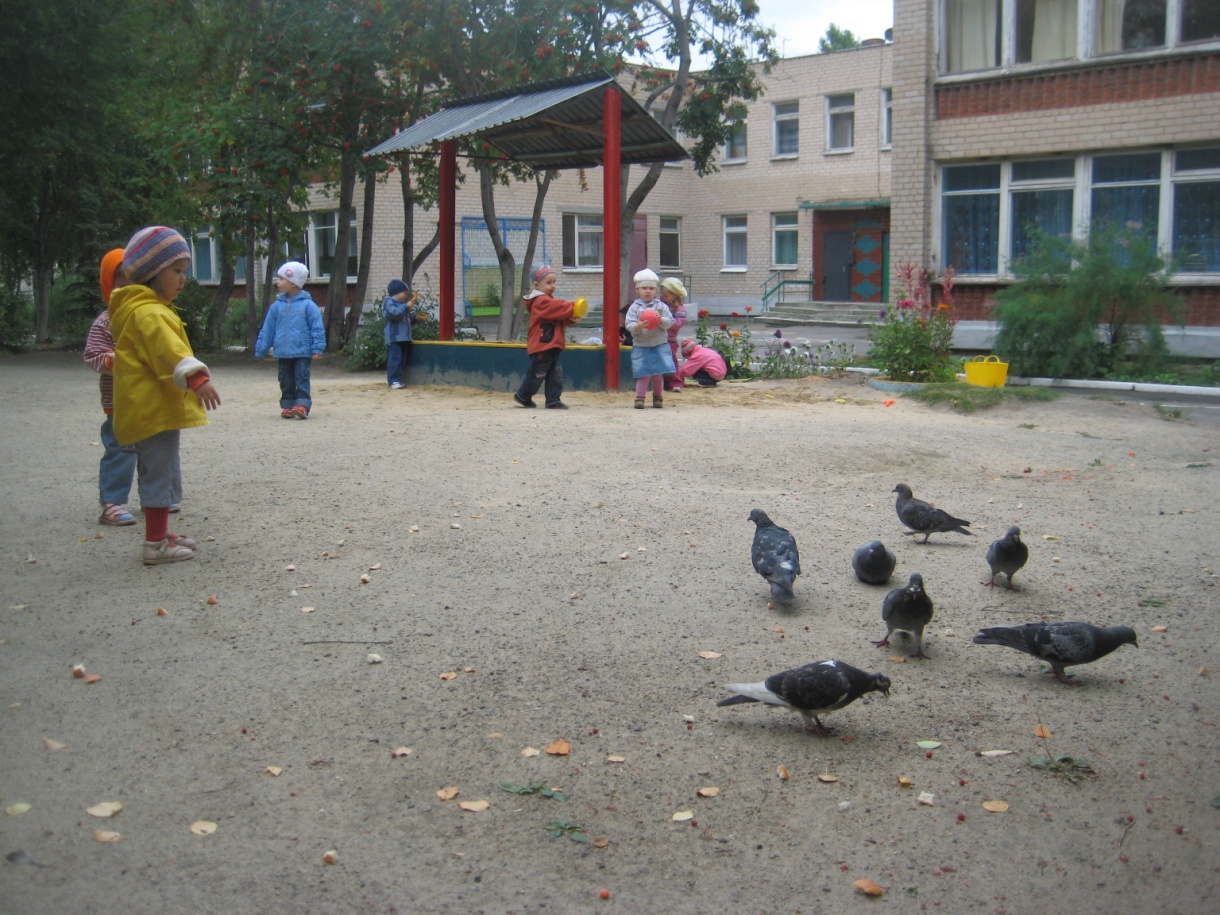 Не шумите, мыши,Кошечка услышит!Тише, тише, тише!Ш – ш – ш – ш!
Белка зайчику сказала :« У меня орешков мало.Ну – ка зайка, помогайСобирать мне урожай.»
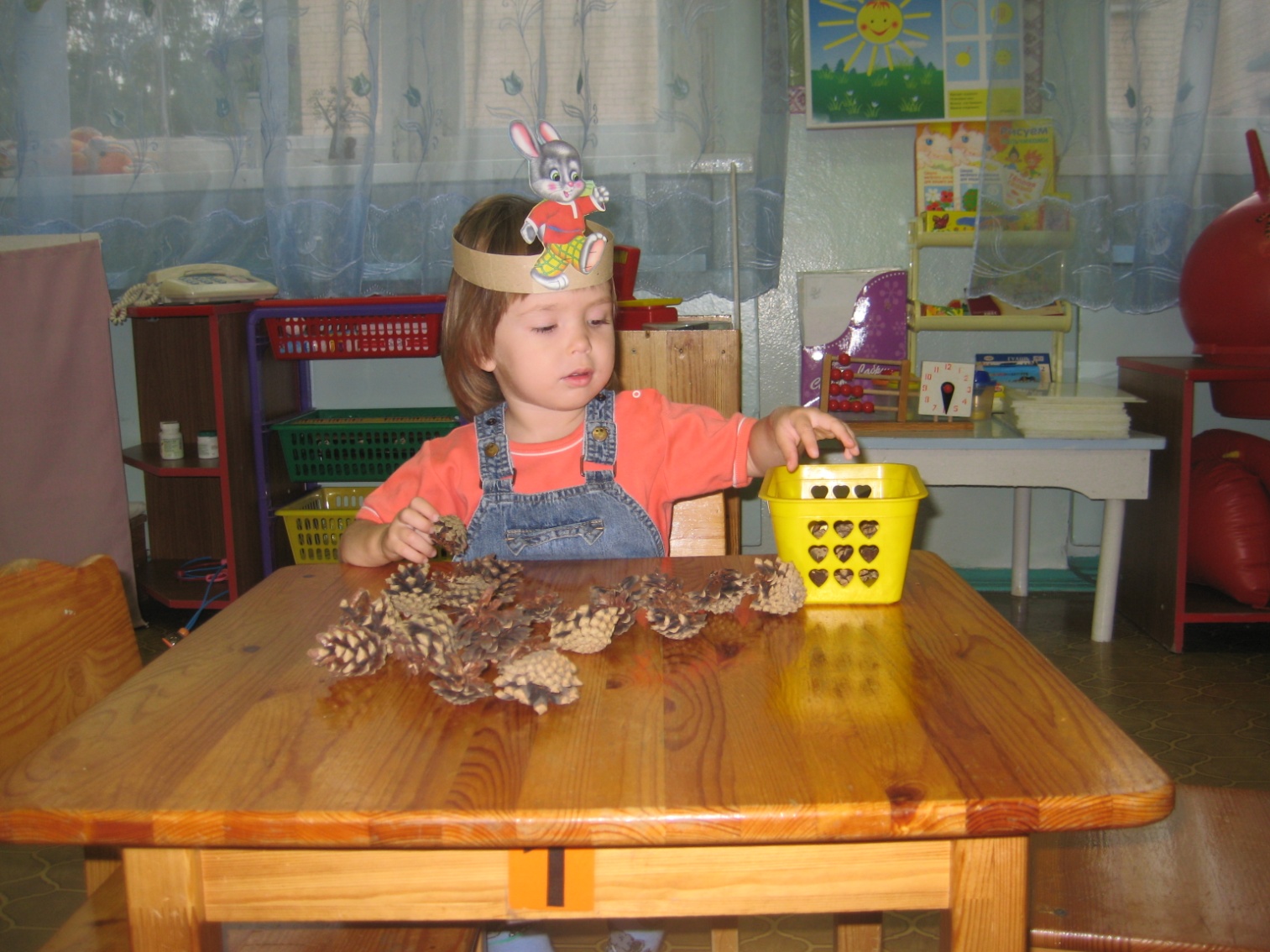 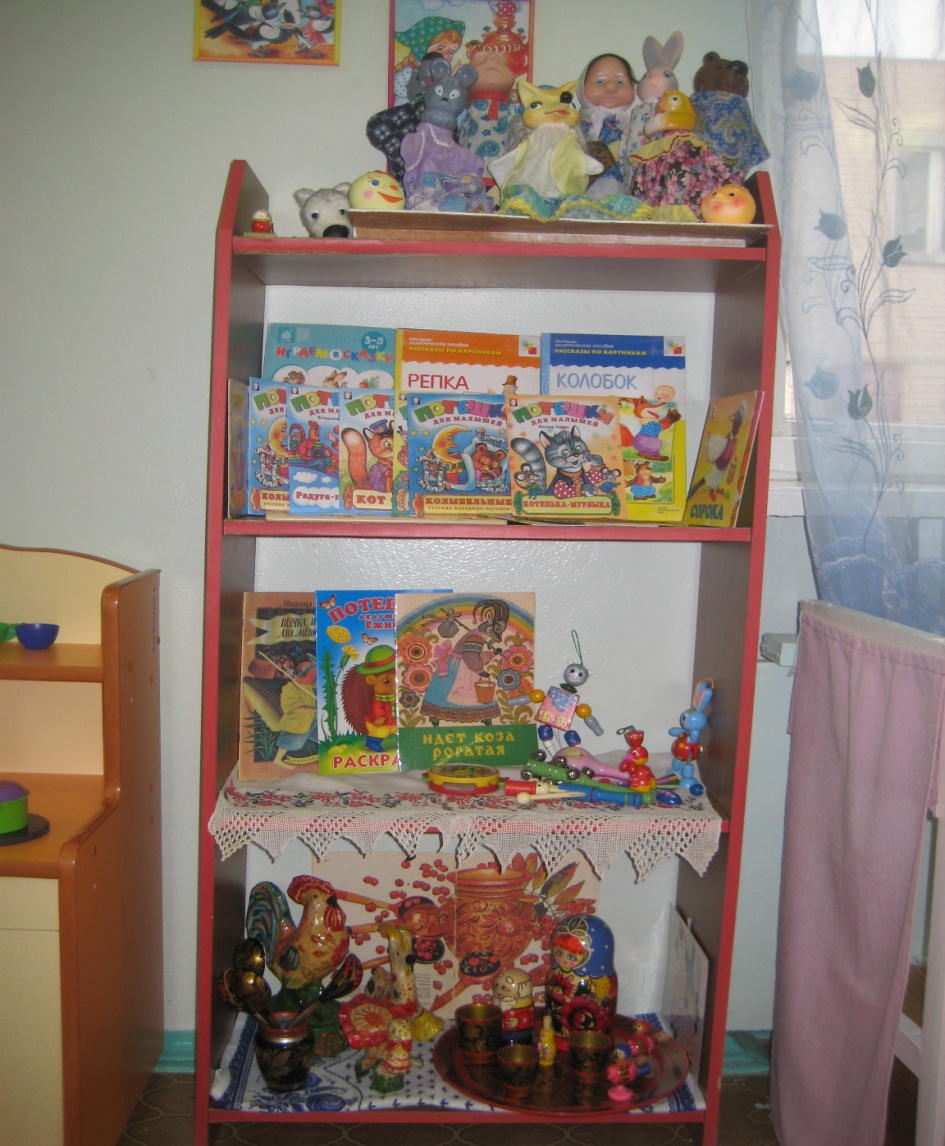 Для привлечения внимания детей подбирается разнообразный
дидактический материал : книги – игрушки, книги – раскраски , …
… фигурки персонажей знакомых потешек, прибауток, сказок.
Спасибо  за внимание!